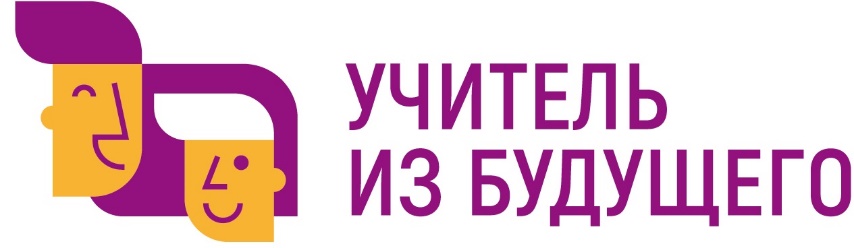 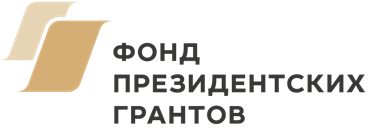 Изучение романа У. Голдинга «Повелитель мух» с применением цифровых образовательных технологий
Предметная область: литература
Название команды: «3+1»
ОрганизаторАНО ДПО «Межрегиональный центр 
инновационных технологий в образовании»
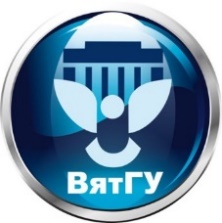 Ключевой партнерФГБОУ ВО «Вятский государственный университет»
Педагогический институт
Команда проекта
Капитан: Шаромов Максим Алексеевич, 
Участники: Беспятых Виктория Сергеевна, Семенюк Екатерина Владимировна, Шубарина Елизавета Сергеевна
студенты ФГБОУ ВО «Вятский государственный университет», г. Киров (5 курс)
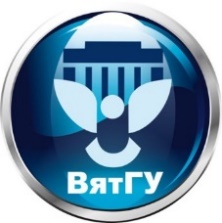 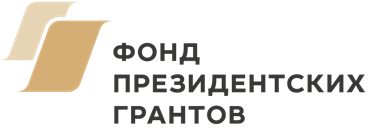 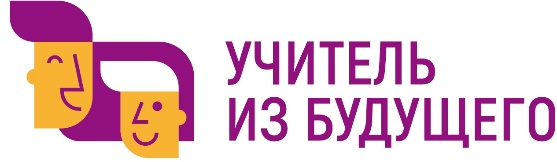 Проблема, которую должен решать проект
Недостаточное уделение внимания в школьной программе произведениям зарубежной литературы.
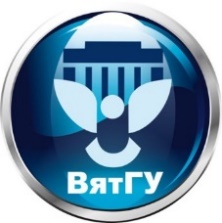 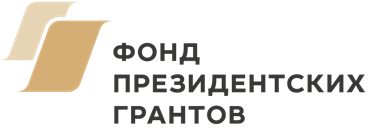 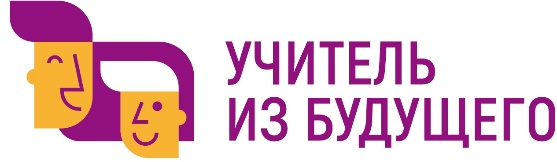 Цель проекта
Повышение интереса к произведениям зарубежной литературы посредством урока с использованием информационных образовательных технологий.
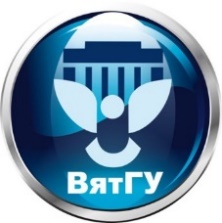 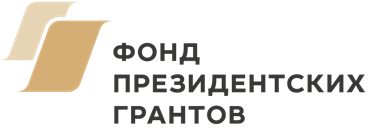 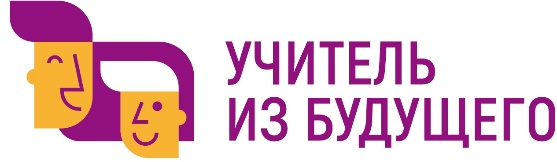 Продукт
Урок по роману У. Голдинга «Повелитель мух» с использованием информационных образовательных технологий (презентация, QR-коды, видеоконтент).
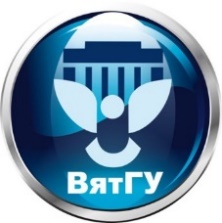 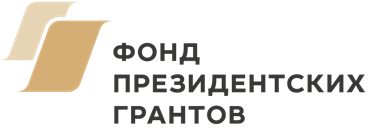 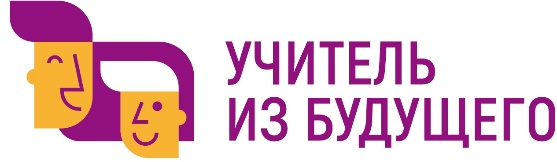